ПРАКТИЧНЕ ЗАНЯТТЯ № 4

Тема 7: Шляхи та методи підвищення 
резистентності організму
Тема 8: Тренування основних функціональних систем. 
Загартовування. Гіпоксичне тренування. Фізичне тренування

Мета: ознайомитись з основними шляхами та методами підвищення резистентності організму, зокрема загартовування, гіпоксичне та фізичне тренування.
ПЛАН
1. Методи впливу, що знижують активність процесів життєдіяльності та підвищують пасивну резистентність організму: наркоз, гіпотермія, зимова сплячка тощо. 
2. Прийоми підвищення резистентності організму при збереженні чи підвищенні рівня життєдіяльності організму: тренування основних функціональних систем (фізичне тренування, загартовування низькими температурами, гіпоксичне тренування), зміна функції регуляторних систем (аутогенне тренування, гіпноз, словесне навіювання, рефлексотерапія), неспецифічна терапія (бальнеотерапія, курортотерапія, аутогемотерапія, неспецифічна вакцинація, фармакологічні засоби  фітонциди, інтерферон, адаптогени (женьшень, елеутерокок, дибазол, вітамін B12) тощо.
3. Загартовування низькими температурами. 
4. Гіпоксичне тренування (під водою, в горах). 
5. Фізичне тренування. 
6. Теренкури - піші прогулянки. 
7. Поняття та загальна характеристика.
Частина 1
Навчальні завдання
Завдання 1. Надайте схему: "Що відбувається при введені людини в стан наркозу".
Доповідь. 

Завдання 2. Що таке неспецифічна вакцинація? 
Дискусія.
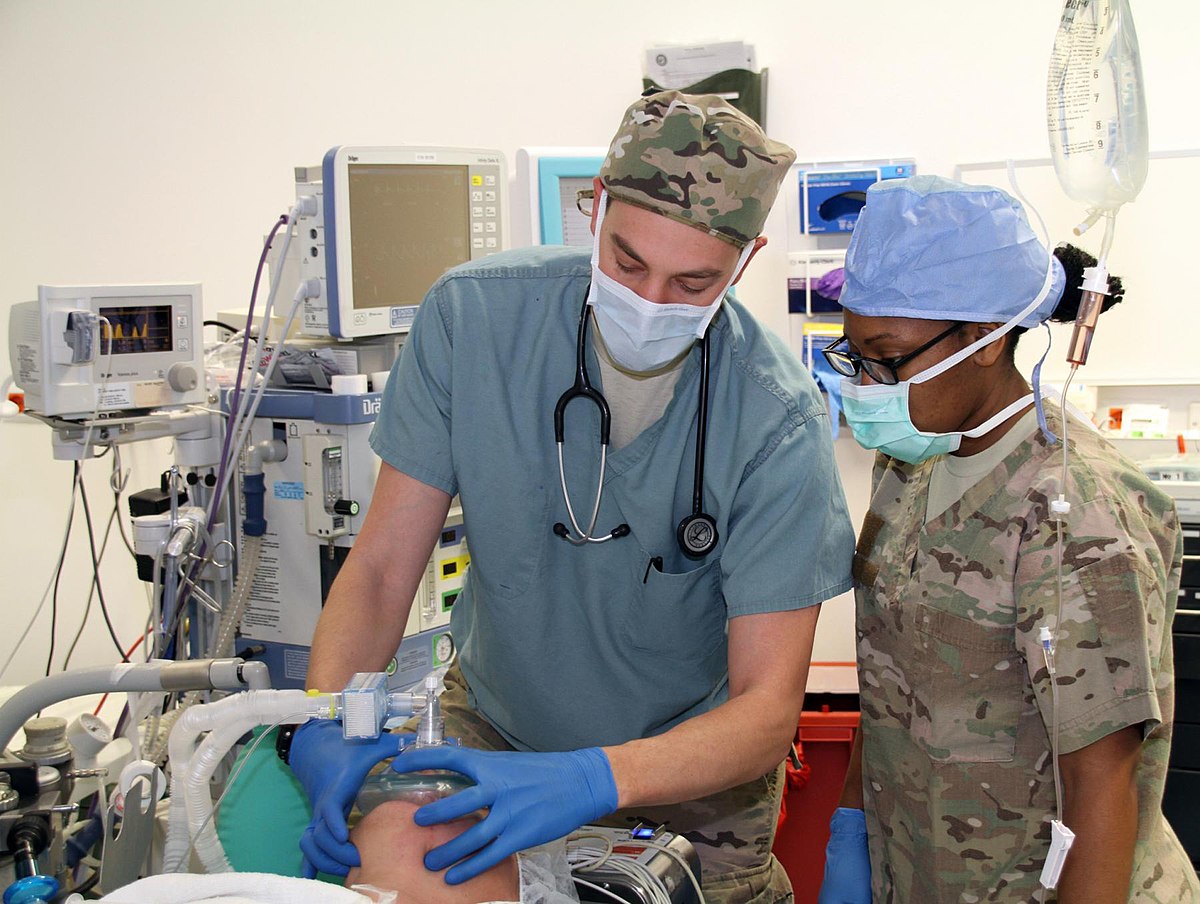 1 питання
Наркоз (грец. nárkosis, також Загальна анестезія, Загальне знеболювання — оніміння, заціпеніння) — загальне знеболювання, подібне до стану штучного сну, з повною або частковою втратою свідомості і втратою больової чутливості.
Головна мета наркозу — уповільнення реакцій організму на оперативне втручання, перш за все відчуття болю. При цьому медикаментозний сон, з яким найчастіше і асоціюється поняття «наркоз», є лише одним (і головним) компонентом наркозу. При проведенні наркозу також важливо придушення або значне зниження проявів вегетативних (автоматичних) реакцій організму на хірургічну травму, які проявляються збільшенням частоти серцевих скорочень (тахікардія), підвищенням артеріального тиску (артеріальна гіпертензія) та іншими явищами, які можуть мати місце навіть при вимкненій свідомості. Це придушення вегетативних реакцій називається знеболенням або аналгезією. Третій компонент наркозу — міорелаксація, або розслаблення м'язів за допомогою міорелаксантів, необхідне для забезпечення нормальних умов для роботи хірургів.
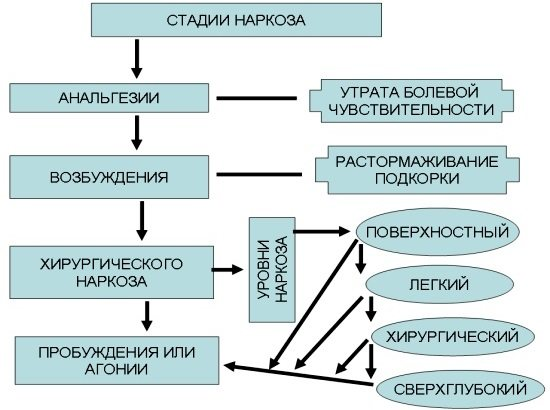 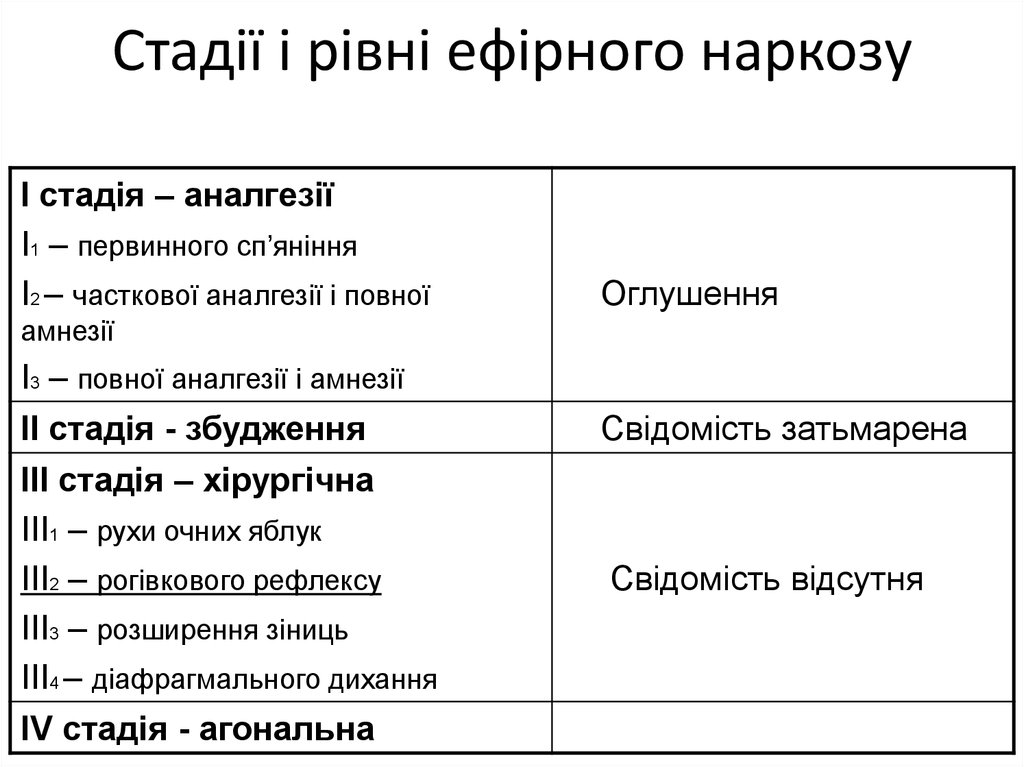 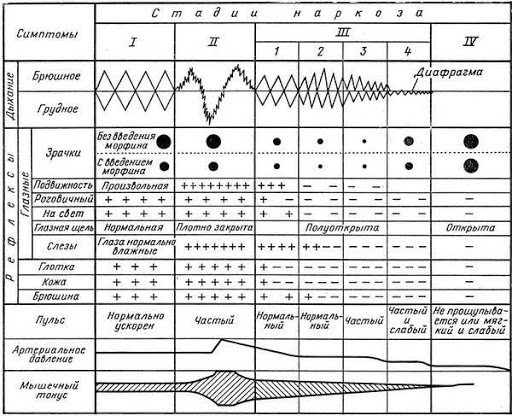 I. Стадія анальгезії (приглушення). Зниження больової чутливості, сплутаність свідомості, порушення координації рухів; тонус скелетних м'язів, рефлекси, дотикова (тактильна) і температурна чутливість збережені.

II. Стадія збудження проявляється тільки при використанні повільно діючих засобів для наркозу і пояснюється зменшенням гальмівних процесів. При цьому спостерігається мовне збудження (хворий може говорити, навіть співати). Рухове збудження супроводжується значними коливаннями артеріального і венозного тиску, ритму дихання, розширенням зіниць, тахікардією.
Спостерігається салівація, іноді блювання. Можлива рефлекторна зупинка дихання, асистолія.

III. Стадія хірургічного наркозу. Втрата свідомості, больової, тактильної та інших видів чутливості, міорелаксація. Втрата реакції рогівки на дотик, кругового руху очей свідчать про досягнення тієї глибини наркозу, коли можна починати операцію.

У стадії хірургічного наркозу виділяють глибину наркозу чотирьох рівнів.

1. Поверхневий наркоз (III1) – розпізнається за пригніченням ковтального рефлексу. Зіниці звужені, але реагують на світло, рогівковий рефлекс і рухи очей збережені. Дихання стає правильним і глибоким, розслаблення скелетних м'язів ще не настає. Рефлекси подразнення очеревини, стискача (сфінктера) відхідника збережені. На електроенцефалограмі (ЕЕГ) – змішаний ритм.
2. Легкий наркоз (III2) – розпізнається за відсутністю рогівкового рефлексу і реакції зіниць на світло; центральне положення очей. Вегетативні функції організму стабілізуються. Зникають рефлекси з очеревини. Тонус м'язів частково зберігається. На ЕЕГ відзначаються повільні хвилі з частотою 1-3 Гц.
3. Глибокий наркоз (ІІІ3) – це рівень розширення зіниць і вираженого розслаблення скелетної мускулатури. Властиве ослаблення грудного і переважання діафрагмального дихання на фоні прискорення дихальних рухів. Пульс частішає, артеріальний тиск знижується. На цьому рівні витривалість організму різко знижується (15 хв життя на рівні III відповідає 2 год життя на рівні ІІІ2).
4. Надглибокий наркоз (1114) – рівень діафрагмального дихання. Об'єм вентиляції легень зменшується, артеріальний тиск знижується, зростає дихальна і циркуляторна гіпоксія тканин, насамперед – мозку і серця. З'являється ціаноз шкіри. На цьому рівні наркозу організм перебуває на межі між життям і смертю. На ЕЕГ з'являються зони “електричного мовчання". Цей рівень е критичним. Якщо не припинити наркоз, на цьому рівні може настати атональна стадія, тобто стадія паралічу ЦНС із зупинкою дихання і смертю.
IV. Після припинення введення засобів для наркозу настає стадія пробудження – відновлення всіх функцій організму, але у зворотному порядку: з'являються рефлекси, відновлюється тонус м'язів, відновлюється дотикова і больова чутливість, повертається свідомість. Порушення вищої нервової діяльності можуть спостерігатись протягом 7-25 днів після наркозу.

Аналогічно французькому “Dire adieu, c'est mouir un peu” можна сказати: “Бути під наркозом – це як трішки померти”.
2 питання
Імунопрофілактика – це метод індивідуального чи масового захисту населення від інфекційних хвороб шляхом створення або підсилення імунітету. Вона може бути: 1) специфічною (вакцинація/імунізація), спрямованою проти конкретного збудника, та  2) неспецифічною (активація імунної системи в цілому медикаментозними чи немедикаментозними засобами). 
Природна активна імунізація відбувається в результаті контакту з мікроорганізмами під час інфекції, а природна пасивна імунізація – в разі потрапляння антитіл у плід через плаценту чи в організм новонародженого з молозивом/молоком матері.
Витяг зі статті (https://www.bbc.com/ukrainian/vert-fut-54262827, Маловідома побічна дія щеплення, яка може врятувати життя, 27.09.2020): 
«…Одне з можливих пояснень здатності деяких вакцин захищати нас від інших мікроорганізмів, полягає в тому, що вони мають спільні антигени. Імунна система використовує ці молекули для ідентифікації зовнішніх загарбників. Вакцина БЦЖ, приміром, знайомить організм з певним білком, який також міститься в інших бактеріях та вірусах.
Втім, якщо врахувати величезну різноманітність інших інфекцій, від яких ця вакцина може захистити, здається малоймовірним, що всі вони мають однакові антигени. Інша ідея полягає в тому, що вакцини навчають імунну систему більш загальним чином. В одному нещодавньому дослідженні групі молодих людей зробили щеплення БЦЖ. Потім їх піддали впливу інших патогенних мікроорганізмів. Їхня імунна реакція відрізнялася від тієї, яку мали неприщеплені учасники досліду.
Такий позитивний ефект пов'язаний не лише з адаптивною імунною системою, тобто тією, яку запускають вакцини, спрямовані на певні патогени, а і з вродженою імунною системою.
Це є справжньою несподіванкою, тому що ця більш примітивна загальна оборона, як вважають, не може розвиватися та адаптуватися так само.
"Вакцина БЦЖ перепрограмує ДНК імунної системи, - пояснює Пітер Аабі. - Отже, це означає, що щеплення не лише створило імунітет проти туберкульозу, але також навчило загальну імунну систему".
Тепер зрозуміло, чому вакцина може захищати від певних видів раку та деменції, тому що в обох хворобах імунна система відіграє важливу роль. Наші імунні клітини постійно прочісують організм, щоби знищити тканини, які зазнали мутації. Рак набагато частіше трапляється у людей, які отримують імунодепресанти.
Причиною хвороби Альцгеймера вважають тривале запалення, яке пов'язане з імунними захворюваннями, як-от хвороба Крона.
Хоч як дивно, але БЦЖ наразі є стандартним і одним із найуспішніших методів лікування неінвазивного раку сечового міхура. Пацієнти з раком сечового міхура, які проходили лікування вакциною, також менш сприйнятливі до хвороби Альцгеймера.
Наразі проводять клінічні випробування, щоби з'ясувати, чи зменшує БЦЖ кількість аномальних скупчень білка, пов'язаних із захворюванням, у здорових людей.
Аабі наголошує, що більше доз вакцини ви отримуєте, то сильнішим є цей загадковий побічний ефект. "Імунна система якимось чином сприятливо реагує на таку стимуляцію", - каже вчений.
Втім, покращують імунітет не лише вакцини. Люди, які природним чином перенесли інфекційні хвороби, як-от кір, мали кращі шанси на виживання у подальшому житті.
Це також пов'язують з імунним тренуванням, яке отримує організм і яке допомагає йому боротися з іншими захворюваннями.
Хоча приховані переваги вакцинації вже рятують життя мільйонів людей щороку, Ааабі вважає, що їхній потенціал не використовують повною мірою.
Вчений вважає, що позитивні побічні ефекти щеплення повинні враховуватися при розробці програм вакцинації. Але це непросто, адже не всі вакцини однаково здатні до цього.
Дослідження неодноразово показували, що імунна система жінок сильніша за чоловічу. Вони легше переносять інфекції, менш сприйнятливі до раку та більш схильні до надмірних реакцій імунітету, як-от аутоімунні захворювання та алергія.
Імунна реакція жінок на щеплення також більш потужна.
"Жіноча імунна система повинна відрізнятися від чоловічої з дуже простих причин, організм жінки має завагітніти і не відторгнути плід. Тому її імунна система має складніший механізм зворотного зв'язку. І він функціонує від самого народження", - пояснює Аабі.
Якби програми щеплення враховували додаткові переваги вакцин і те, як ними найкраще скористатися, щороку можна було б запобігти 1,1 мільйона смертей. Але й наслідки ігнорування цього також можуть бути катастрофічними ….»
Частина 2
Завдання 1. Підготуйте коротке повідомлення (на 5-7 хв.) на тему "Загартовування " (на наступне заняття):
- режими загартовування.
- ЗАГАРТОВУВАННЯ ПОВІТРЯМ.
- ЗАГАРТОВУВАННЯ ВОДОЮ.
-  ЗАГАРТОВУВАННЯ ГАРЯЧОЮ ВОДОЮ .
- ЗАГАРТОВУВАННЯ ХОДІННЯМ БОСОНІЖ .
- ЗАГАРТОВУВАННЯ З ВИКОРИСТАННЯМ КУПАННЯ ЗИМОЮ У ВОДІ (МОРЖУВАННЯ).
- НАЙБІЛЬШ ВІДОМІ СИСТЕМИ «МОРЖУВАННЯ».
- ЗАГАРТОВУВАННЯ НА ОСНОВІ ВИКОРИСТАННЯ СЕРЕДНІХ ХОЛОДОВИХ НАВАНТАЖЕНЬ З УРАХУВАННЯМ СЕЗОННИХ РИТМІВ.
- ОСОБЛИВОСТІ ЗАГАРТОВУВАННЯ ДИТЯЧОГО ОРГАНІЗМУ.
Представте інформацію з короткого повідомлення, студенти в групі занотовують основні моменти.
Загартовування є процедурою, яку застосовують люди протягом багатьох століть. Такі процедури здатні зміцнити здоров’я, зміцнити імунітет, підняти витривалістьорганізму.
Цілі і принципи загартовування дітей
Правильне загартовування має певні принципи і цілі.
принципи загартовування:
Слід враховувати вік людини, її фізичні та психічні особливості.
Послідовність. Процедури загартовування потрібно проводити послідовно, поступово збільшувати час процедур і навантаження на організм
Систематичність. Цей принцип нагадує, що загартовування мають свій режим
Загартовування необхідно проводити тільки при позитивній реакції малюка. Не можна, щоб дитина боявся таких процедур, або проводити їх насильно
                                                    Цілі загартовування:

 - Зміцнює імунну систему
 - Тримає тіло в тонусі
 - Зміцнює серцево-судинну систему
 - Підвищує настрій дитини, позитивно впливає на психіку.
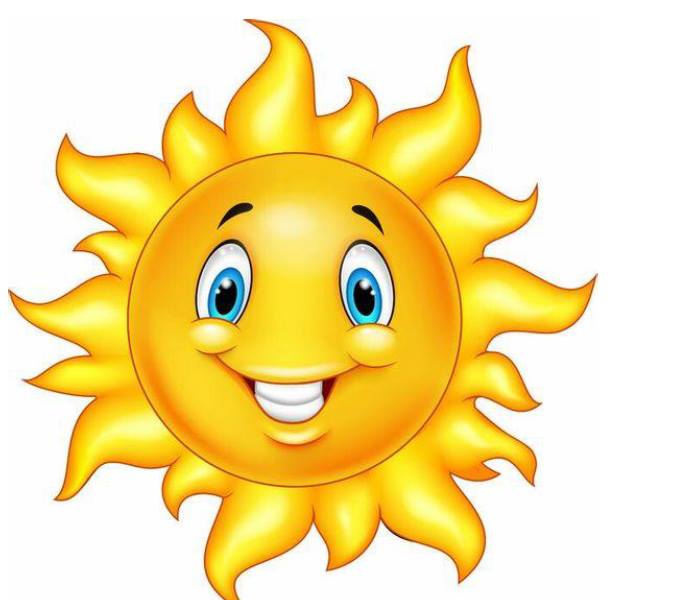 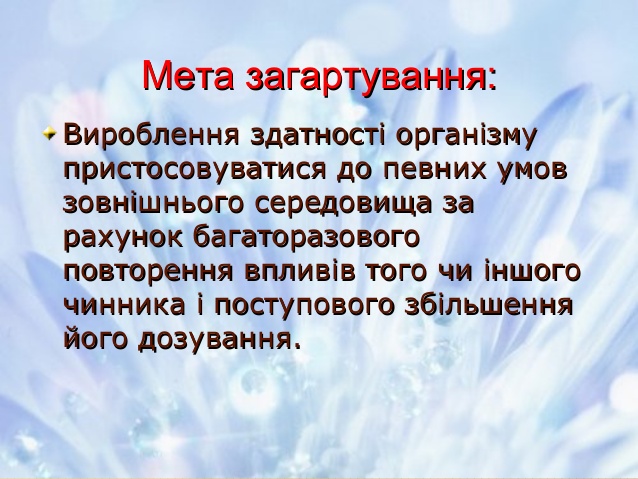 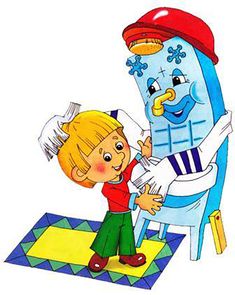 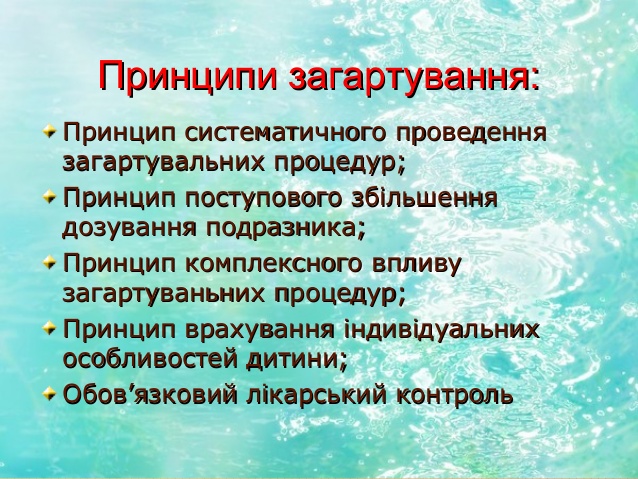 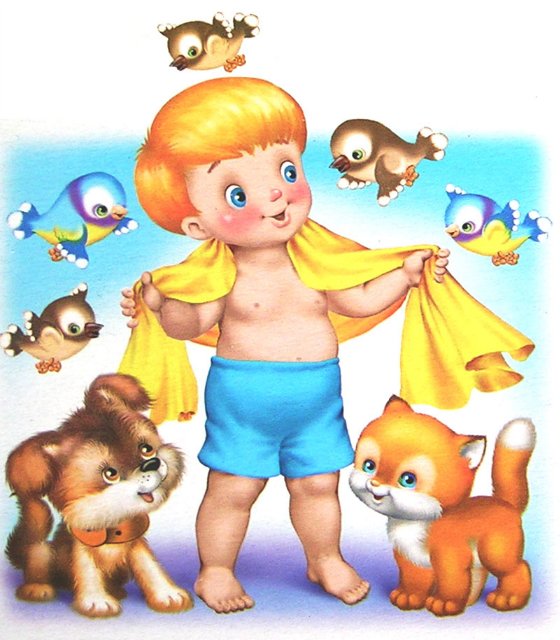 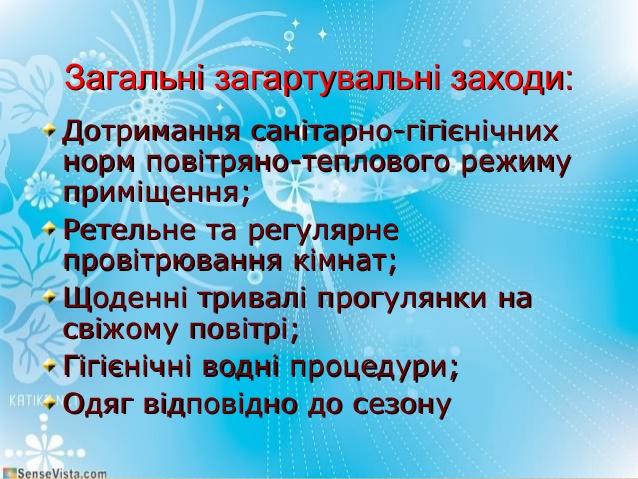 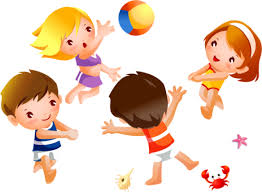 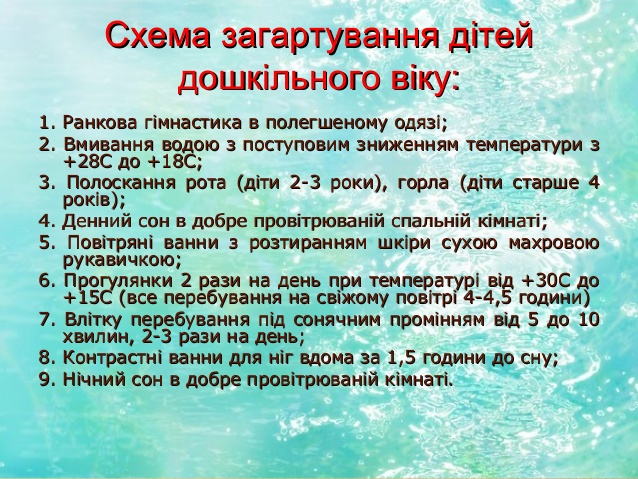 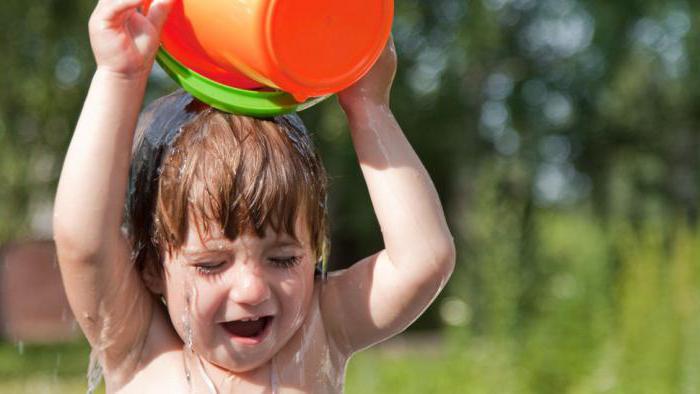 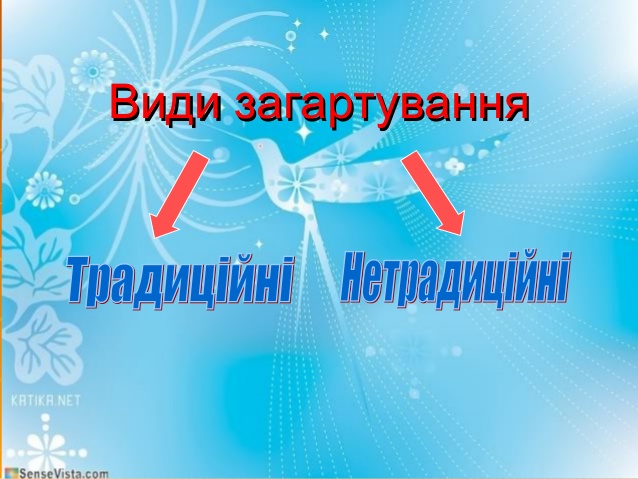 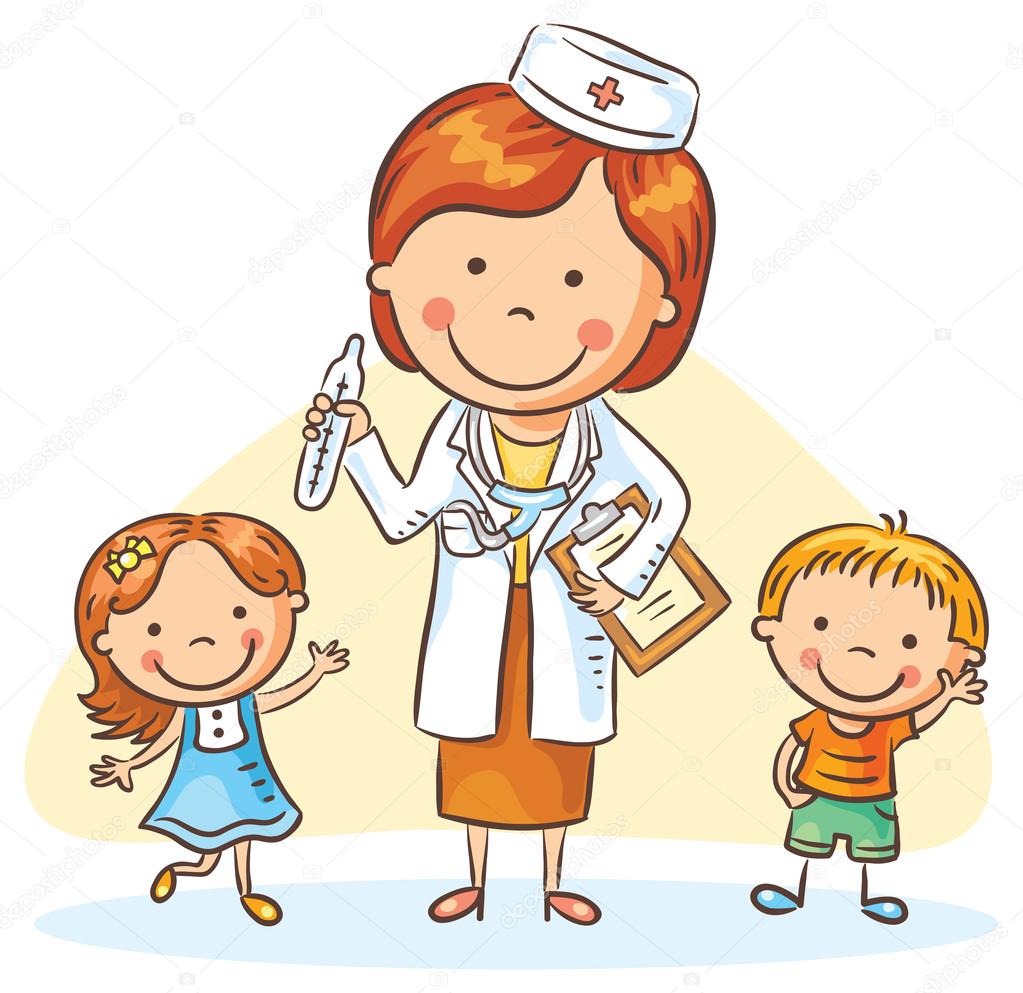 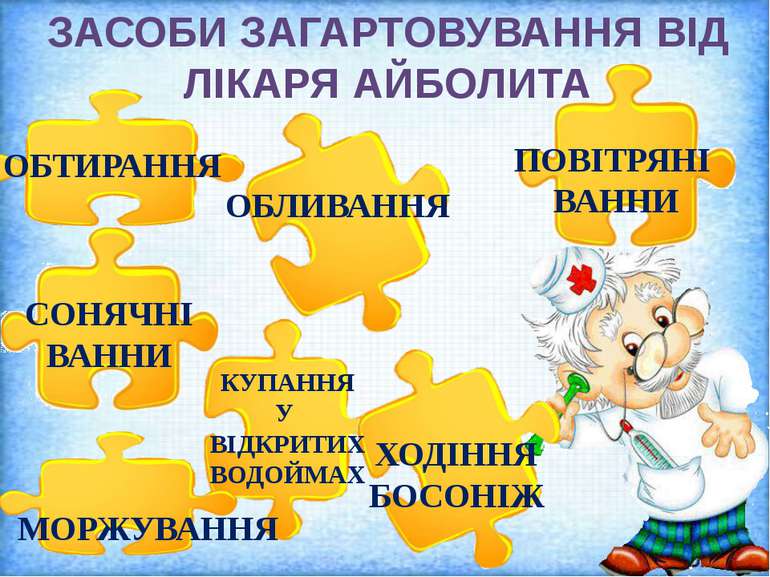 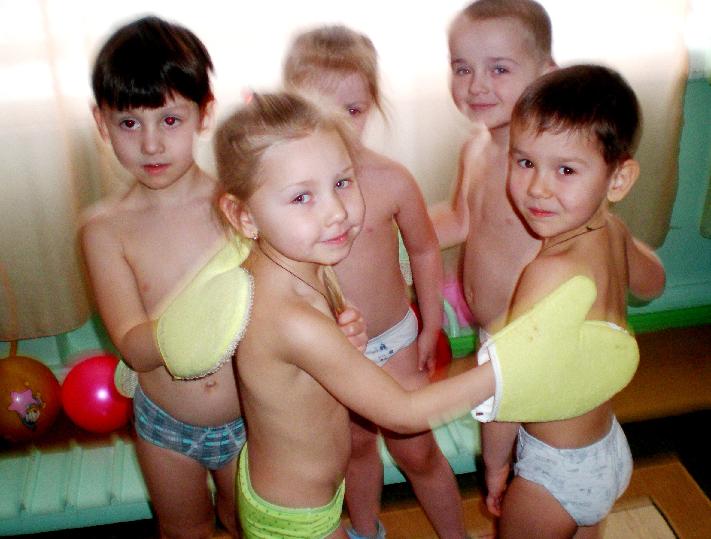 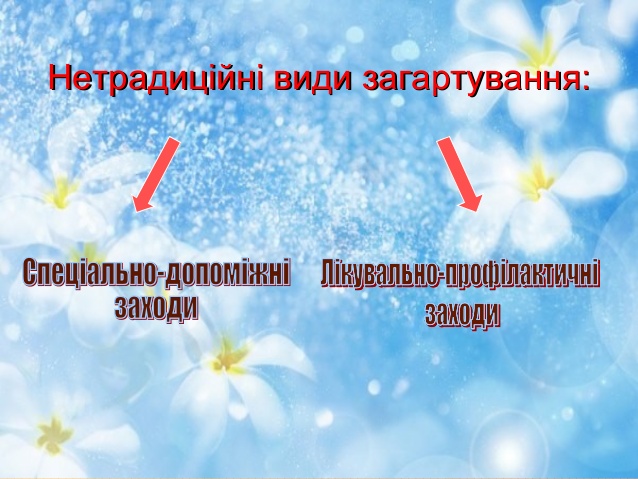 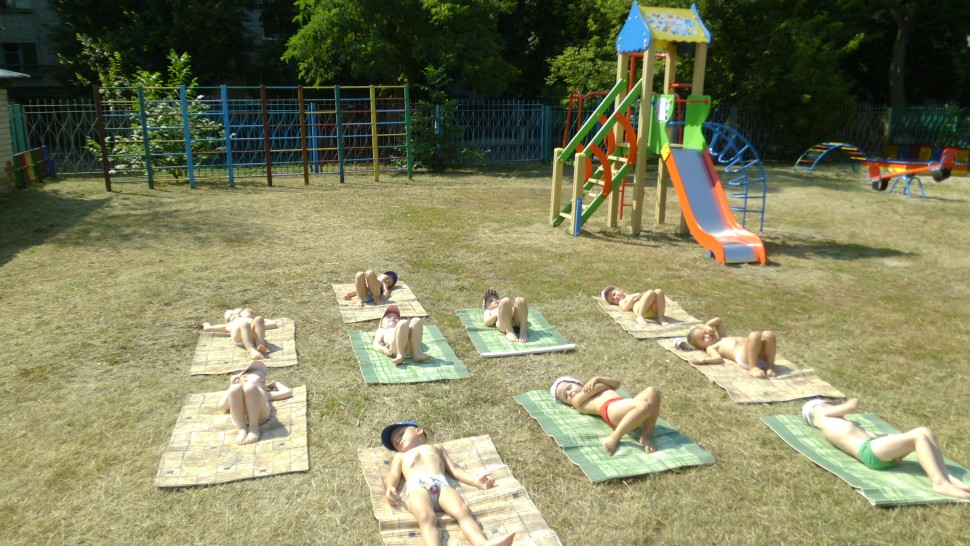 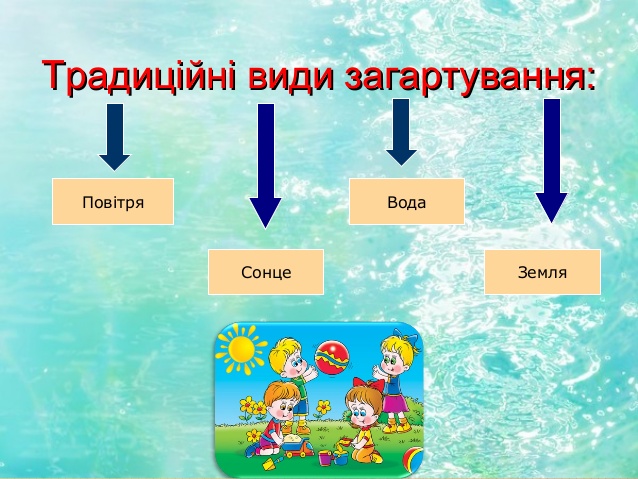 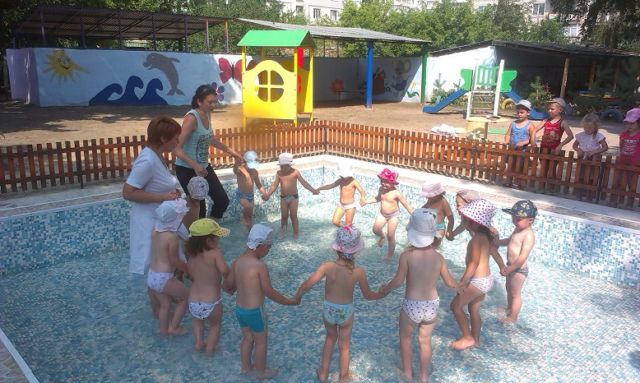 Загартовування - це
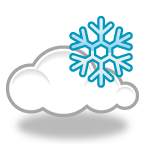 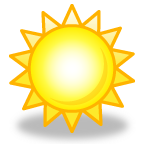 система спеціального тренування терморегуляторнихпроцесів організму, що включає в себе процедури,дія яких спрямована на підвищення стійкості організму до переохолодження або перегрівання.
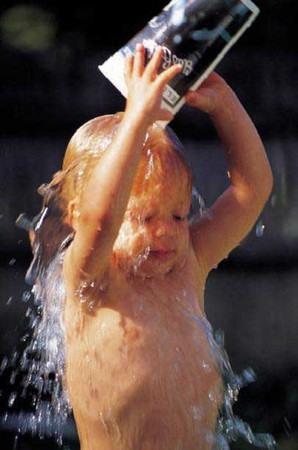 Основні принципи загартовування:
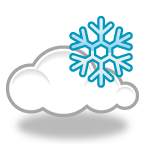 Поступове збільшення дози гартують.
Регулярне проведення загартовуючих процедур.
Облік індивідуальних особливостей організму при проведенні процедур, що гартують.
Використання багатьох фактів впливу при проведенні процедур, що гартують.
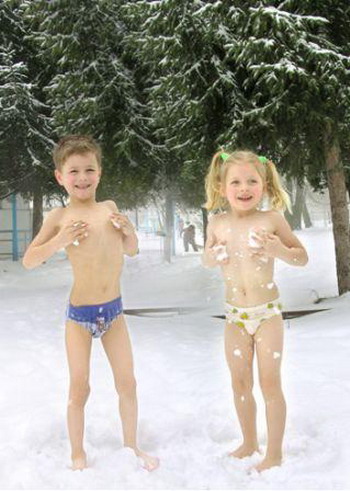 Загартовування водою
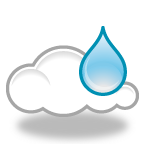 Починай водні процедури поступово. Найкращий час – після ранкової зарядки.
Обтирання роби  губкою або мокрим рушником.
Для загартування водою – використовуй душ.
Чудовий вид загартування – холодні ванни для ніг 1-2 хвилини.
Влітку купайся і плавай у природних водоймах
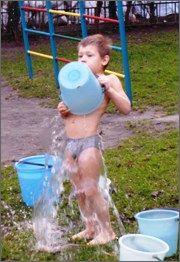 Загартовування повітрям
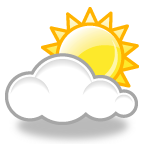 Спи з відчиненою кватиркою
Щоденно гуляй і грайся на свіжому повітрі
Роби повітряні ванни влітку – на вулиці, взмику – в кімнаті при відчиненій   кватирці
Одягайся за погодою – не перегрівай свій організм теплим одягом
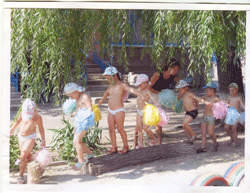 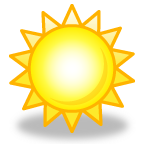 Сонячні ванни
Не перегрівайся!
Засмагай на сонці не більше 10 хвилин
Найкраще засмагати до 11 години ранку  та після 17 години дня
Захищай голову від сонячних променів
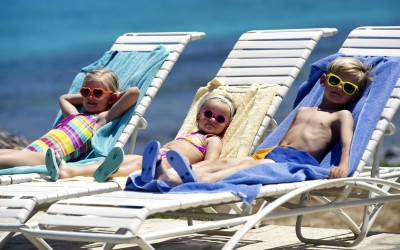 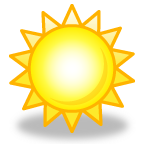 Нетрадиційні методи загартовування :
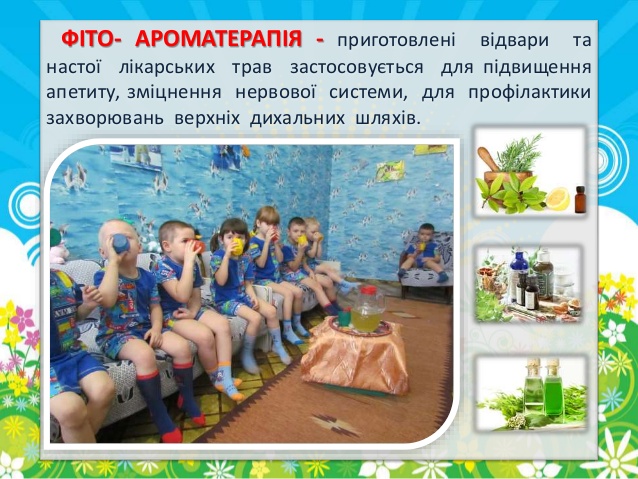 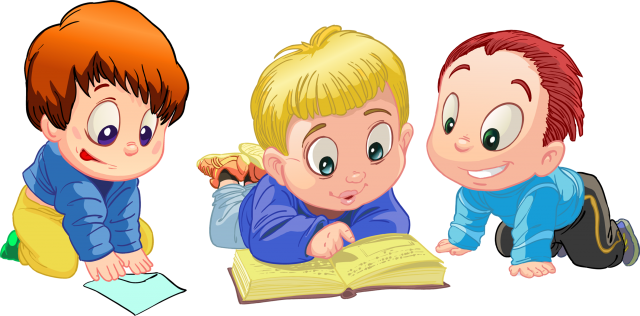 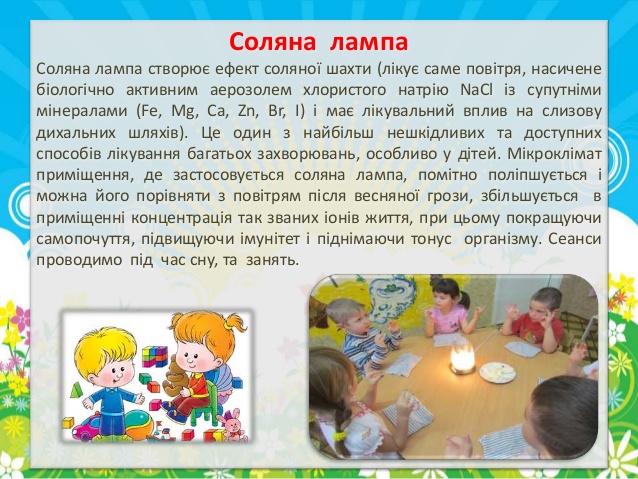 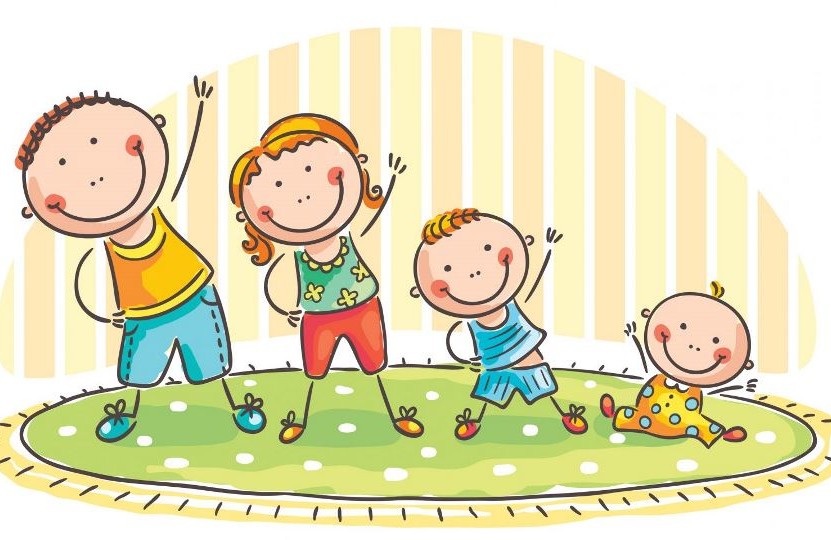 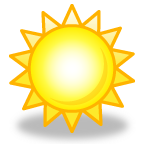 Нетрадиційні методи загартовування :
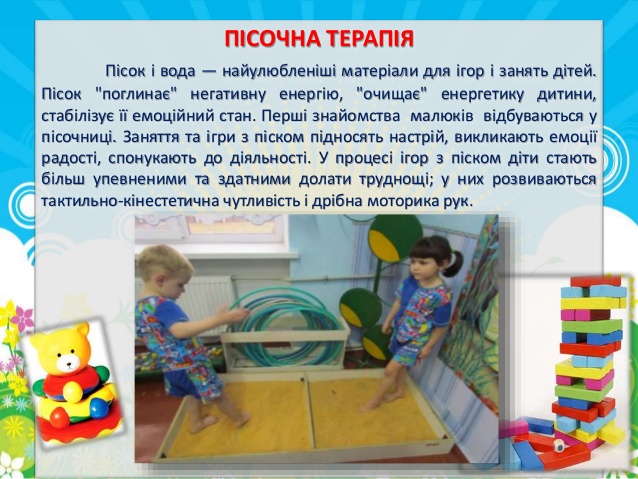 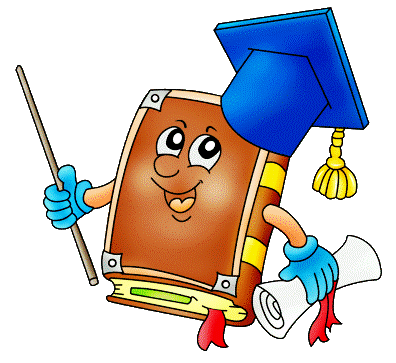 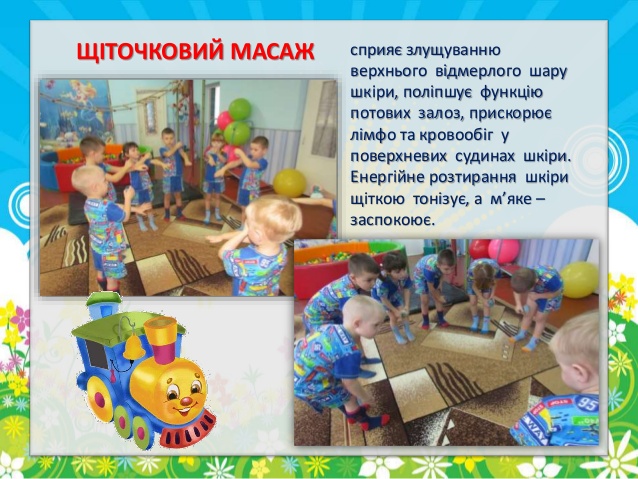 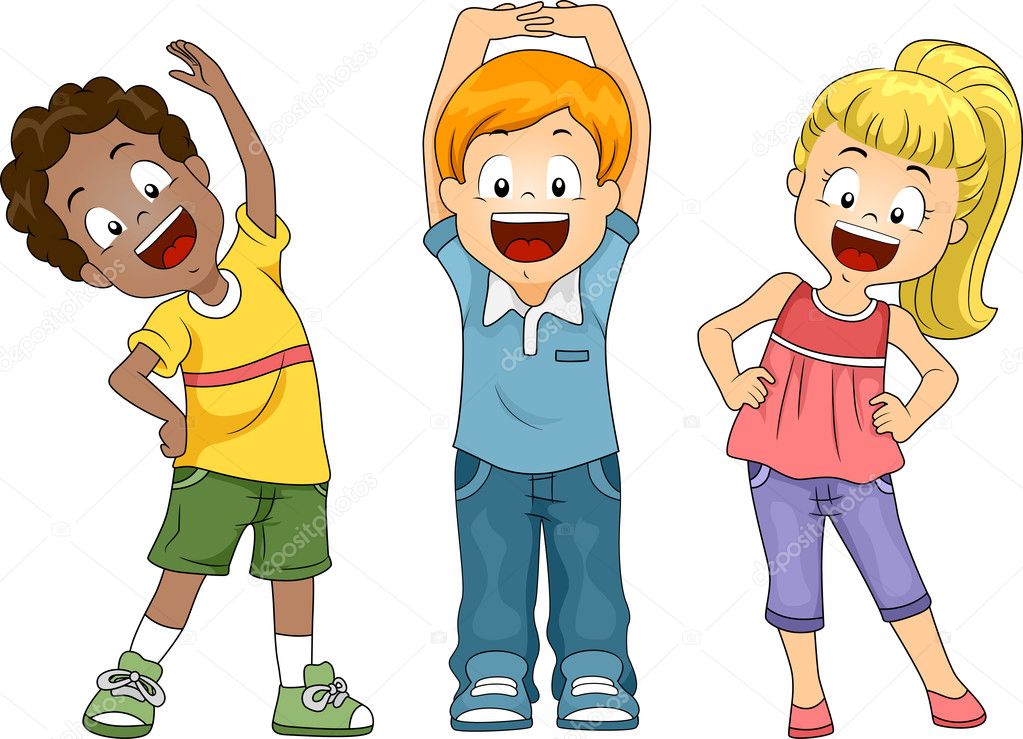 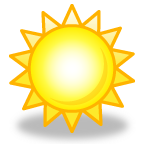 Нетрадиційні методи загартовування :
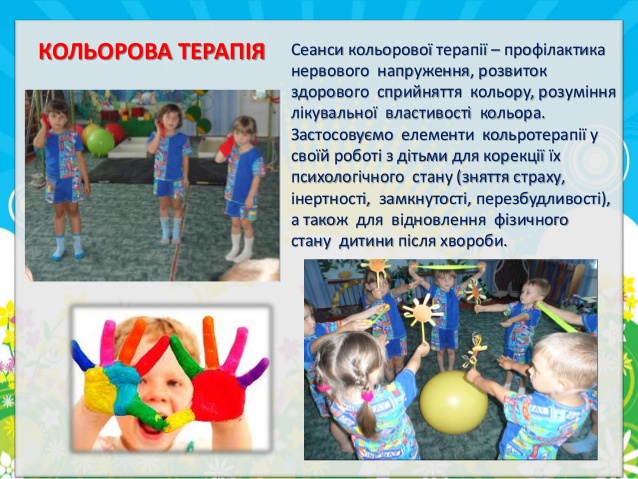 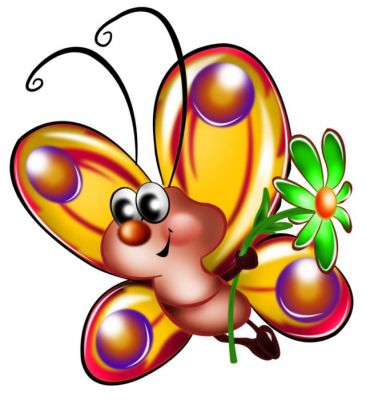 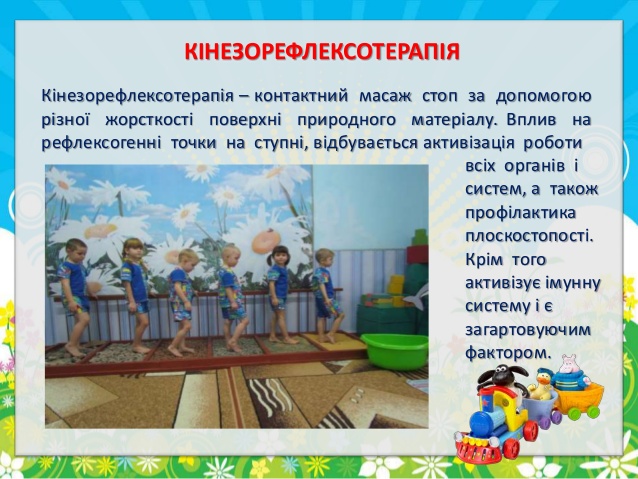 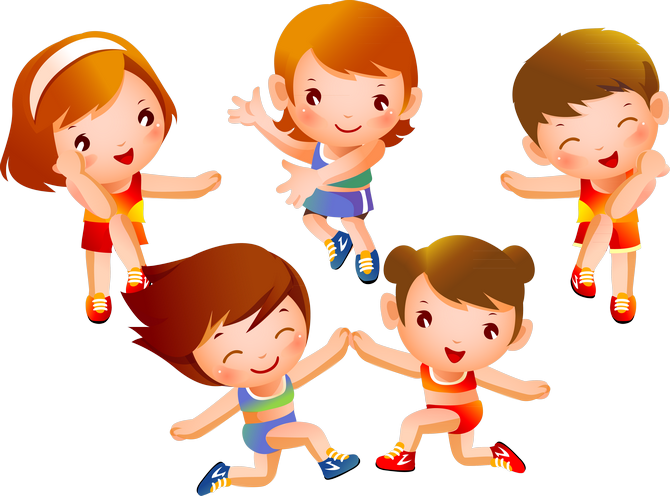 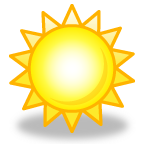 Нетрадиційні методи загартовування :
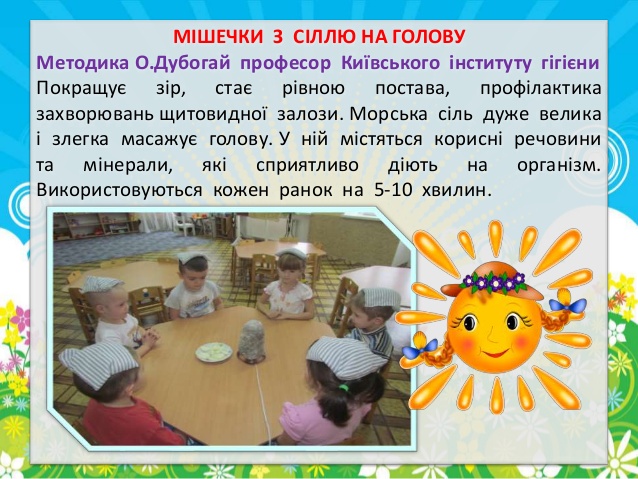 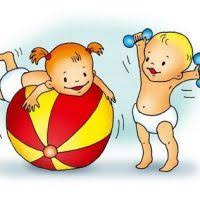 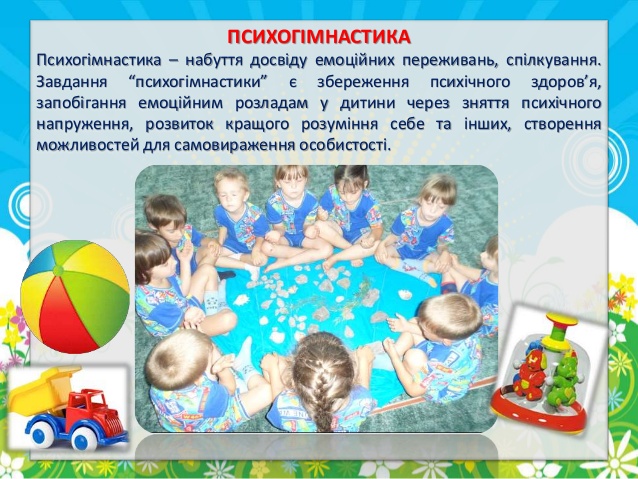 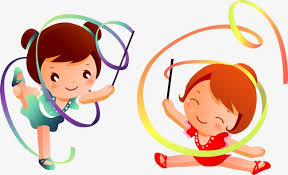 Застереження!
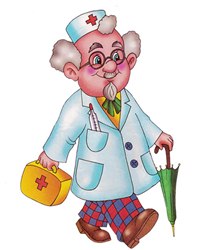 Будь-яке загартовування потрібно починати після відвідування і перевірки лікарем,бо загартовування - це тренування, а не лікування, і людині із захворюванням та  зі слабким імунітетом подібні процедури можуть бути протипоказані.
Завдання 2. Оцініть ступінь загартованості свого організму. 
Головним в ортобіотичному загартовуванні є підготовка організму до сезону року. З настанням його повинна бути вироблена визначена готовність до вірного сприйняття тих температурних коливань, що відповідають даному сезону. Причому підвищувати готовність необхідно до тих пір, поки не виникне необхідність змінити її внаслідок зміни сезону, звідки і випливає зміна режиму загартовування. 
Загальним для переходу від одного виду процедури до іншої є готовність переносити охолодження. Наприклад, коли виникла потреба визначити момент переходу з обтирання до обливання. Це можна проводити, коли використання обтирання практично не викликає прискорення дихання, серцебиття, не проявляється «гусяча шкіра». 
Тому для переходу від одного режиму загартовування до іншого проводять пробу на холодову стійкість. Різними авторами запропоновано проби на загартованість. Розглянемо їх характеристики.
Проба на загартованість за А.К. Подшибякіним та І.А. Кайро (1978).
Суть її полягає в аналізі частоти серцевих скорочень при охолодженні стоп ніг водою. Температура води повинна бути нижче температури стоп ніг на 10÷120С. Але на практиці можна використовувати звичайну водопровідну воду з температурою 14÷170С. 
Техніка проведення проби на холодову стійкість. Обстежуваному необхідно сісти в крісло, зняти взуття. Після звикання до навколишніх умов проведення проби у нього підраховується початкова частота серцевих скорочень (ЧСС) (пульс) за 1 хвилину. Вимір повторюють 2–3 рази до отримання стабільного результату. Потім обстежуваний занурює стопи ніг в посудину з водою (температура 14÷17 0С) на 3 хвилини. Після 3 хвилин охолодження обстежуваний ставить ноги на килимок і відпочиває, а далі підраховують пульс за 3 хвилини відновлення.
Якщо відновлення пульсу до третьої хвилини не настає і охолодження викликають різкі і неприємні відчуття, то призначається загартовування за початковим режимом. При відновленні ЧСС до вихідного рівня – рекомендується оптимальний оздоровчий режим загартовування.
Проба на загартованість за А.К. Подшибякіним, І.А. Кайро та В.Л. Лебедем (1984). 
Суть її полягає в аналізі частоти ЧСС при охолодженні стоп ніг водою. Температура води повинна бути нижче температури стоп ніг на 10÷120С. Але на практиці можна використовувати звичайну водопровідну воду з температурою 14÷170С. 
Техніка проведення проби на холодову стійкість. 
Обстежуваному необхідно сісти в крісло, зняти взуття. Після звикання до навколишніх умов проведення проби у нього підраховується початкова ЧСС за 1 хвилину. Вимір повторюють 2–3 рази до отримання стабільного результату. Потім обстежуваний занурює стопи ніг в посудину з водою (температура 14÷170С) на 3 хвилини. На 1-й хвилині охолодження ЧСС підраховують знову. Після 3 хвилин охолодження обстежуваний ставить ноги на килимок і відпочиває 2 хвилини, і далі підраховують ЧСС на 3 хвилині відновлення.
Якщо на першій хвилині охолодження ЧСС зменшується чи (зрідка) незначно збільшується до 4 уд/хв., а на 3 хвилині відзначається повне відновлення або невелике збільшення або зменшення (±2 уд/хв.), то допускається тренування в оптимальному режимі оздоровчого загартовування. 
Окрім того, щоб диференційовано аналізувати холодову стійкість людини, розроблена методика трьох видів охолодження: 
1. Слабкого швидкого (на 2÷3 0С у продовж 4÷5 сек.). 
2. Слабкого сповільненого ( на 20С у продовж 120 сек.). 3. Сильного швидкого ( на 10÷120С у продовж 4÷5 сек.).
Оптимальна холодова стійкість у віці від 16 до 40 років при температурі повітря 22÷240С виробляється, коли час відновлення температури шкіри до попередньої величини після: 
1. Слабкого швидкого охолодження - не перевершує 180 сек. 
2. Слабкого сповільненого охолодження - не перевершує 300 сек. 
3. Сильного швидкого охолодження - не перевершує 360 сек. 
Якщо відновлення ЧСС на 3-й хвилині після холодової проби не відбувається і охолодження викликає різкі та неприємні відчуття, то необхідно рекомендувати - проводити загартовування за початковим режимом.
Визначення ступеню загартованості за 
М.А. Гончаровою (2002). 
І проба полягає у вимірі вихідної температури шкіри на внутрішній поверхні середньої третини передпліччя, на протязі 5÷7 хвилин при температурі навколишнього повітря 20÷210С. Після цього на те ж місце прикладають алюмінієву склянку, з льодом, якщо температура відновлюється після охолодження до вихідного положення за 5 хв – відмінний ступінь загартованості; через 6÷7 хв - добрий; через 7÷9 хв – задовільний; більше 10 хв – загартованості немає.
ІІ проба – полягає в тому, що наповнену банку льодом прикладають до шкіри, кисті рук на 30 с, потім відразу вимірюють у цьому місці температуру щохвилини. Середній час відновлення температури шкіри кисті у дітей після охолодження складає навесні: 3 хв, восени 3,9 хв. Зменшення показника в осінній час вказує на хороше загартовування, отриманого на протязі літа при прийомі сонячних ванн та купання у відкритих водоймах. 
Критерієм оцінки ефективності процедур загартовування служить суб’єктивні та об’єктивні показника реакції шкіри (Табл 1).
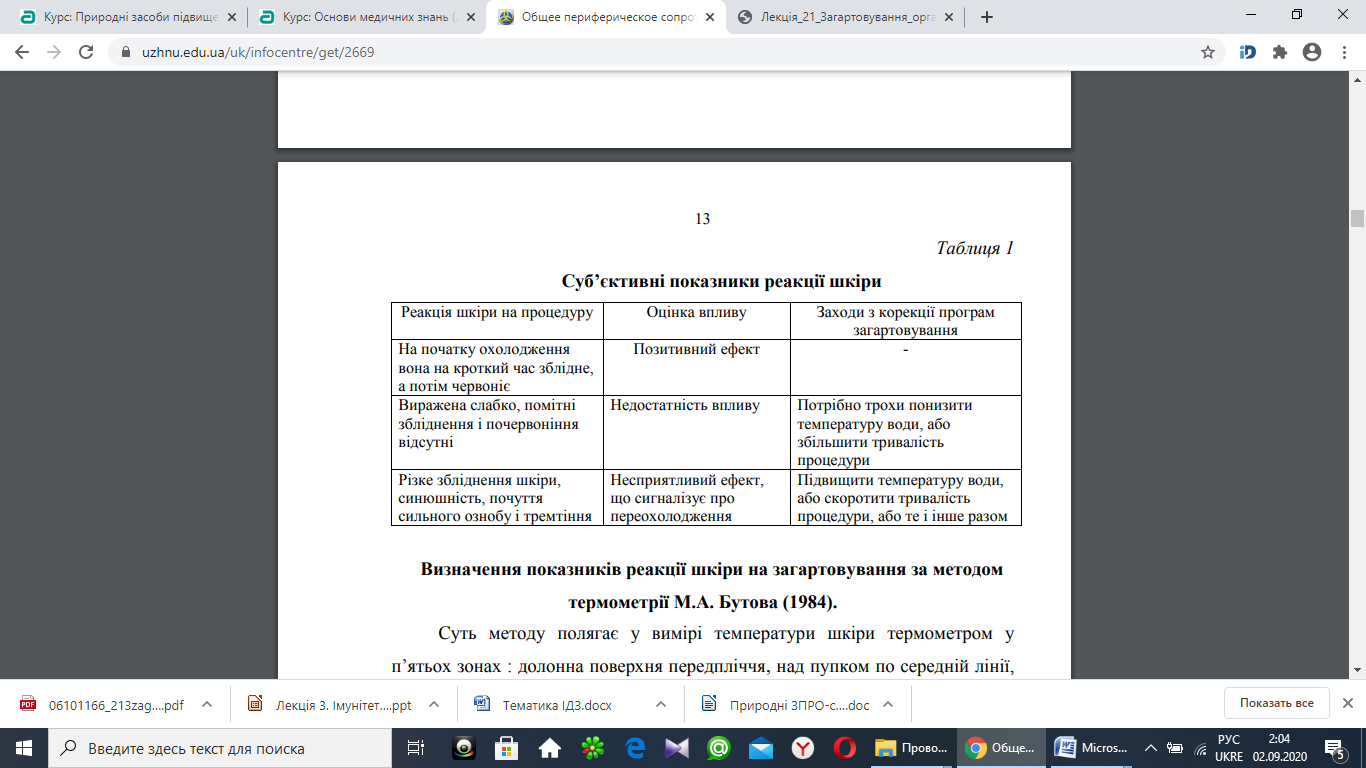 Визначення показників реакції шкіри на загартовування за методом термометрії М.А. Бутова (1984). 
Суть методу полягає у вимірі температури шкіри термометром у п’ятьох зонах : долонна поверхня передпліччя, над пупком по середній лінії, на передній поверхні гомілки. Виміри роблять до і після занять. Реакція вважається задовільною, якщо різниця до і після занять не має значних температурних коливань, особливо в центральних зонах виміру температури шкіри та знаходиться на індеферентному рівні, що в свою чергу може свідчити про можливість використання більш широкого діапазону температурних коливань довкілля при проведенні процедур загартовування.
Зробіть висновки про рівень загартовування Вашого організму.
Запропонуйте заходи для загартовування організму у разі незадовільних результатів.